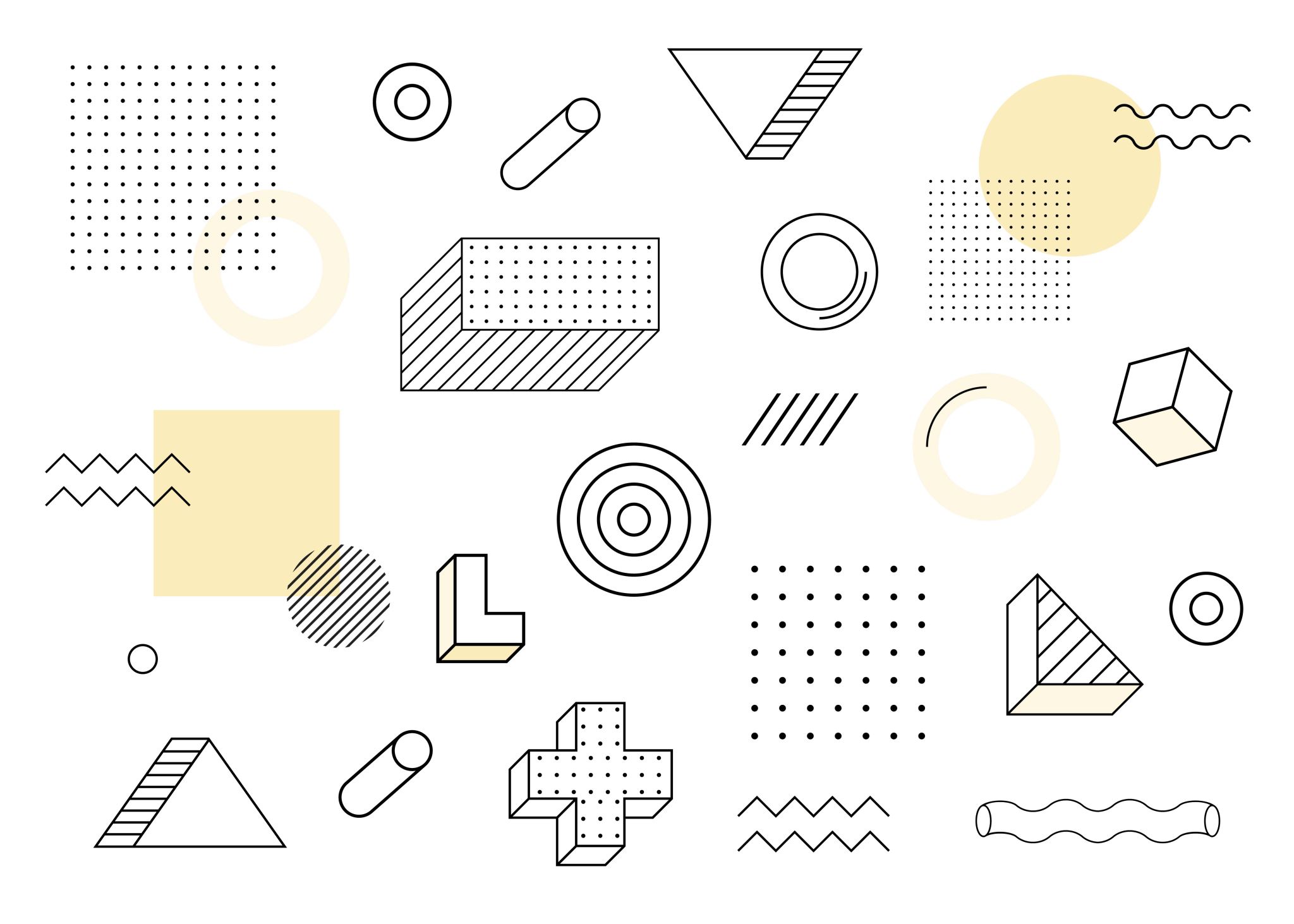 goniometrie
Sférometrická
Perimetrická
Kinematická
Fotografická
Obkreslovací
Planimetrická
SFTR
Metody měření kloubní pohyblivosti
Pravidla měření
Rozsah pohybu
Planimetrická metoda HKK
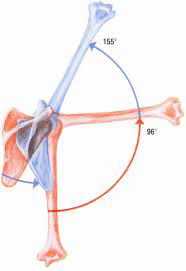 Ramenní kloub - flexe
Ramenní kloub – extentenze
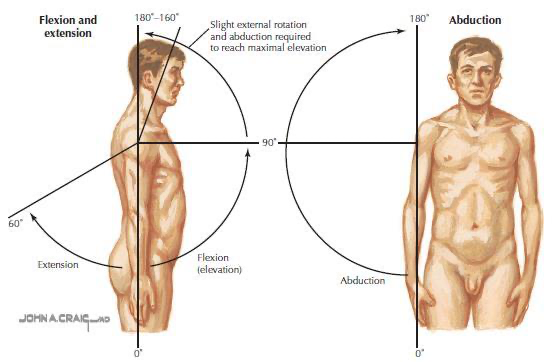 Při fixované lopatce do 20 st.
Při volné lopatce do 40 st.
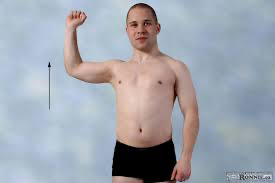 Ramenní kloub – vnitřní a zevní rotace
Do 90 st na obě strany
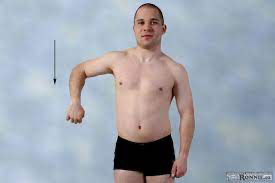 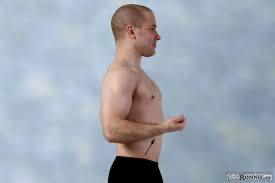 Loketní kloub - flexe
Rozsah pohybu do 140 st. Dle rozvoje svalstva
Loketní kloub - extenze
Kloub loketní – supinace, pronace
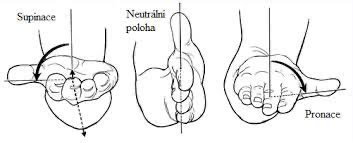 Ze středního postavení pohyb oběma směry do 90.st
Planimetrická metoda DKK
Kyčelní kloub - flexe
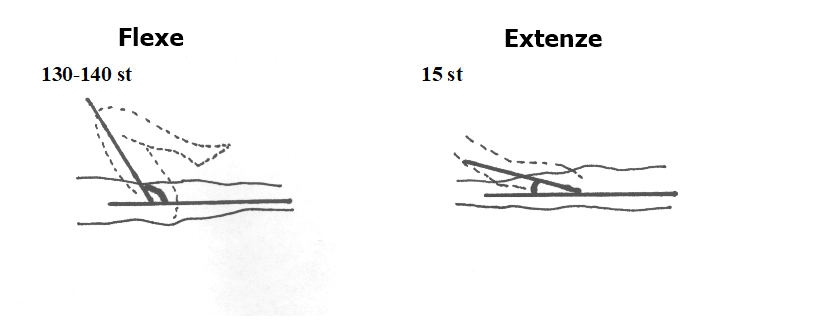 Rozsah pohybu při nataženém kol.kl do íést., při pokrčeném kol.kl do 130 st.
Kyčelní kloub - extenze
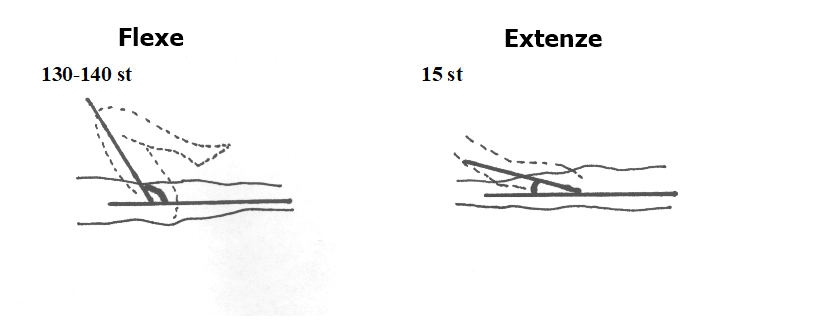 Rozsah pohybu do 15 st.
Kyčelní kloub - abdukce
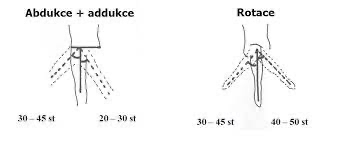 Rozsah pohybu do 45 st.
Kyčelní kloub - addukce
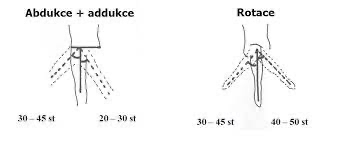 Rozsah pohybu do 30 st.
Rotace – vnitřní, zevní
Ze středové čáry 45 st. oběma směry
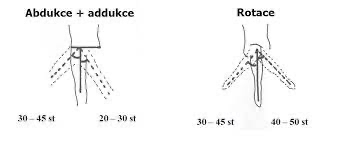 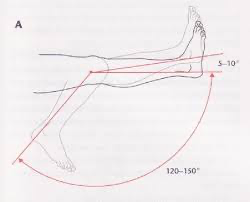 Kolenní kloub - flexe
Dle rozvoje svalstva 130 – 150 st.
Kolenní kloub - extenze
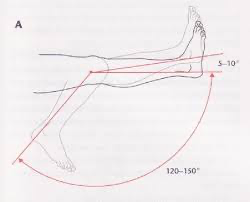 Výchozí nulová poloha
Při hyperextenzi nad 10 st. rekurvace kolena
Hlezenní kloub - flexe
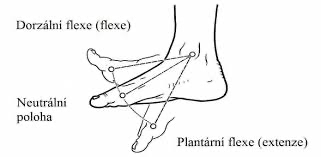 Rozsah pohybu do 50.st
Hlezenní kloub - extenze
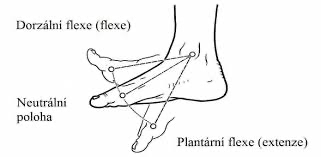 Rozsah pohybu od 15 do 20 st.
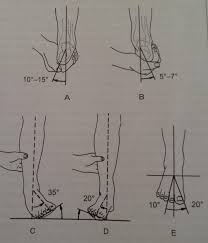 Hlezenní kloub – inverze, everze
Do 30 st.bilat ze středního postavení
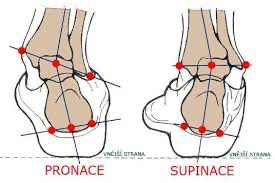 Metoda SFTR